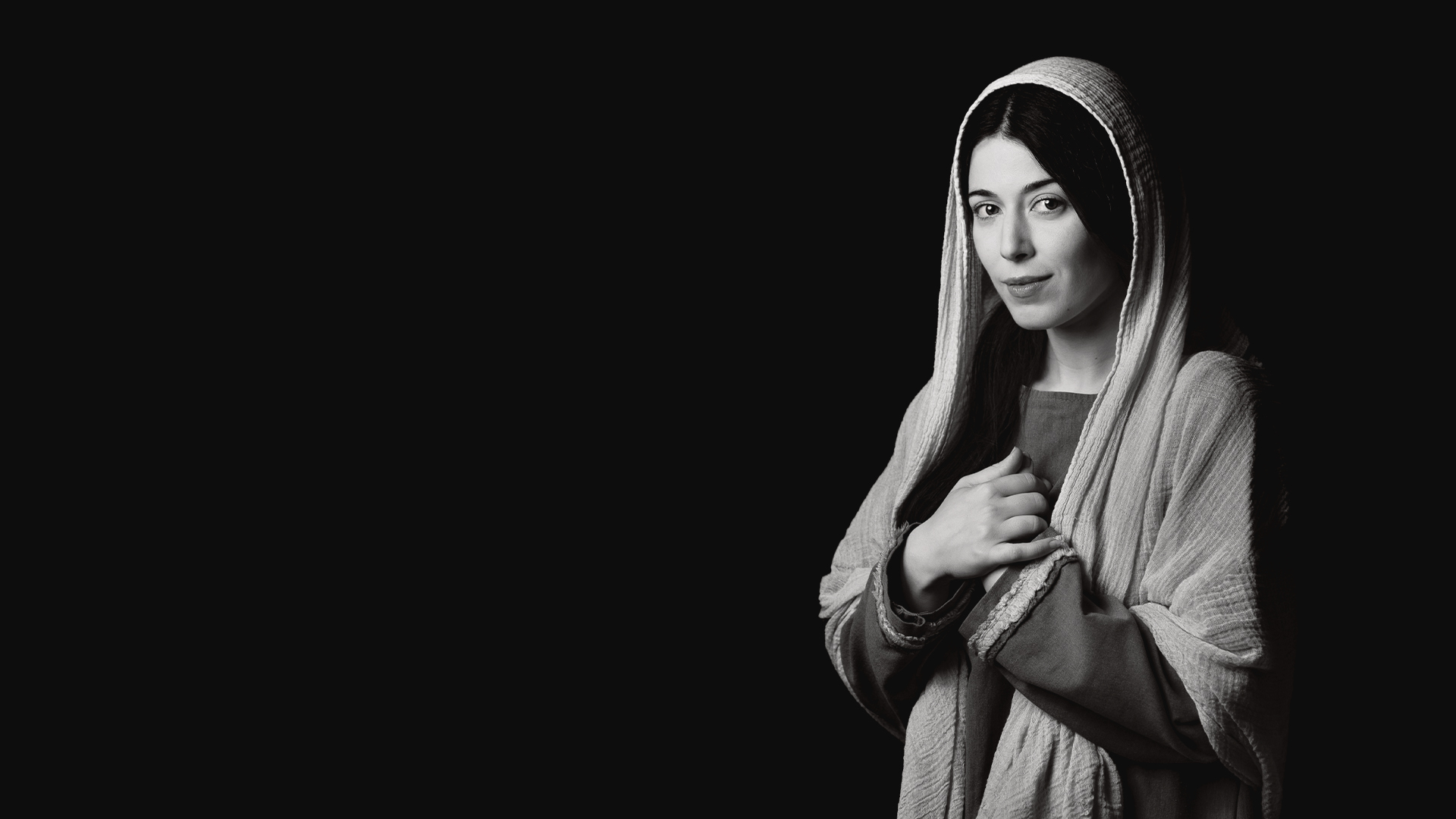 O que mudou na vida de Maria depois do seu encontro com Jesus?
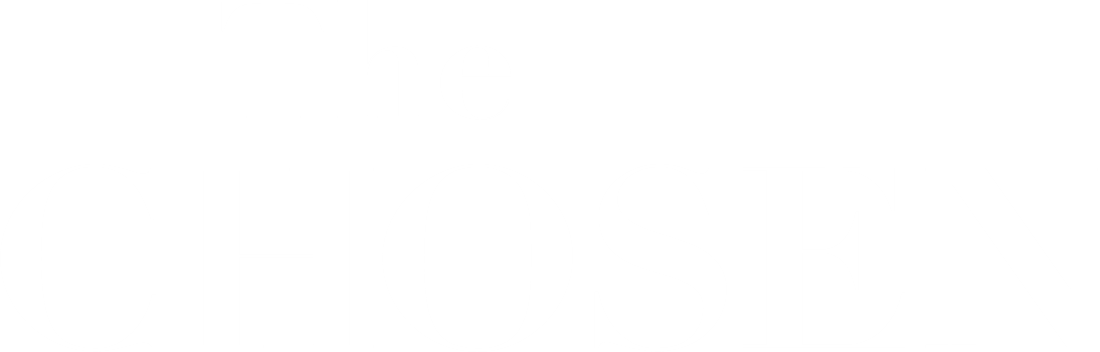 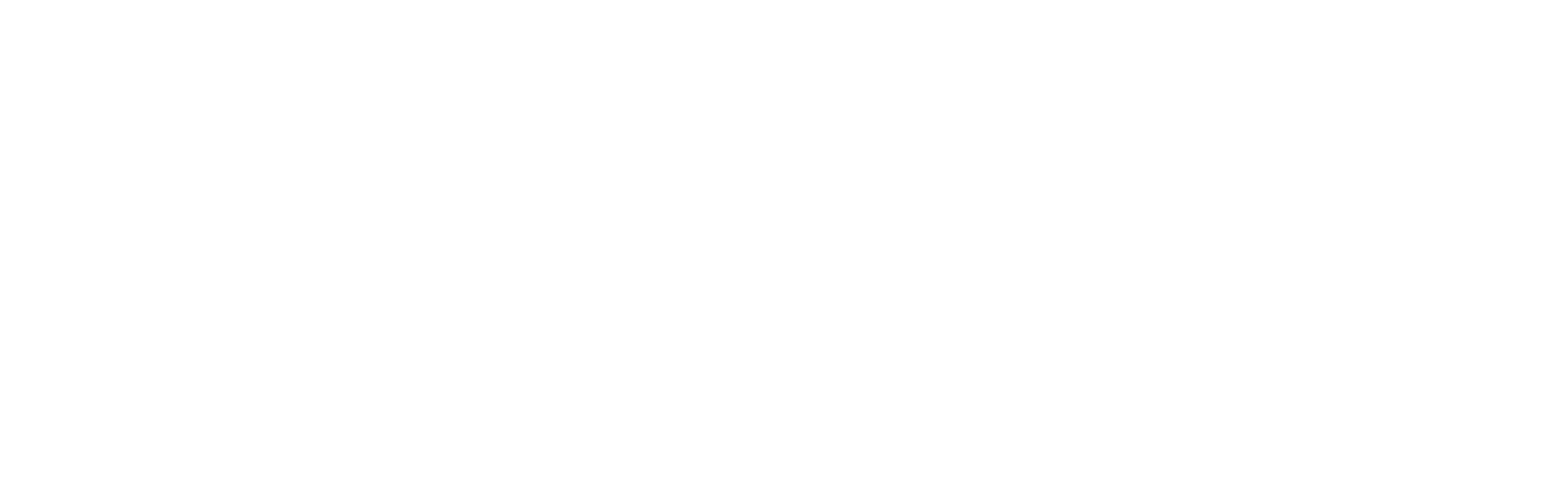 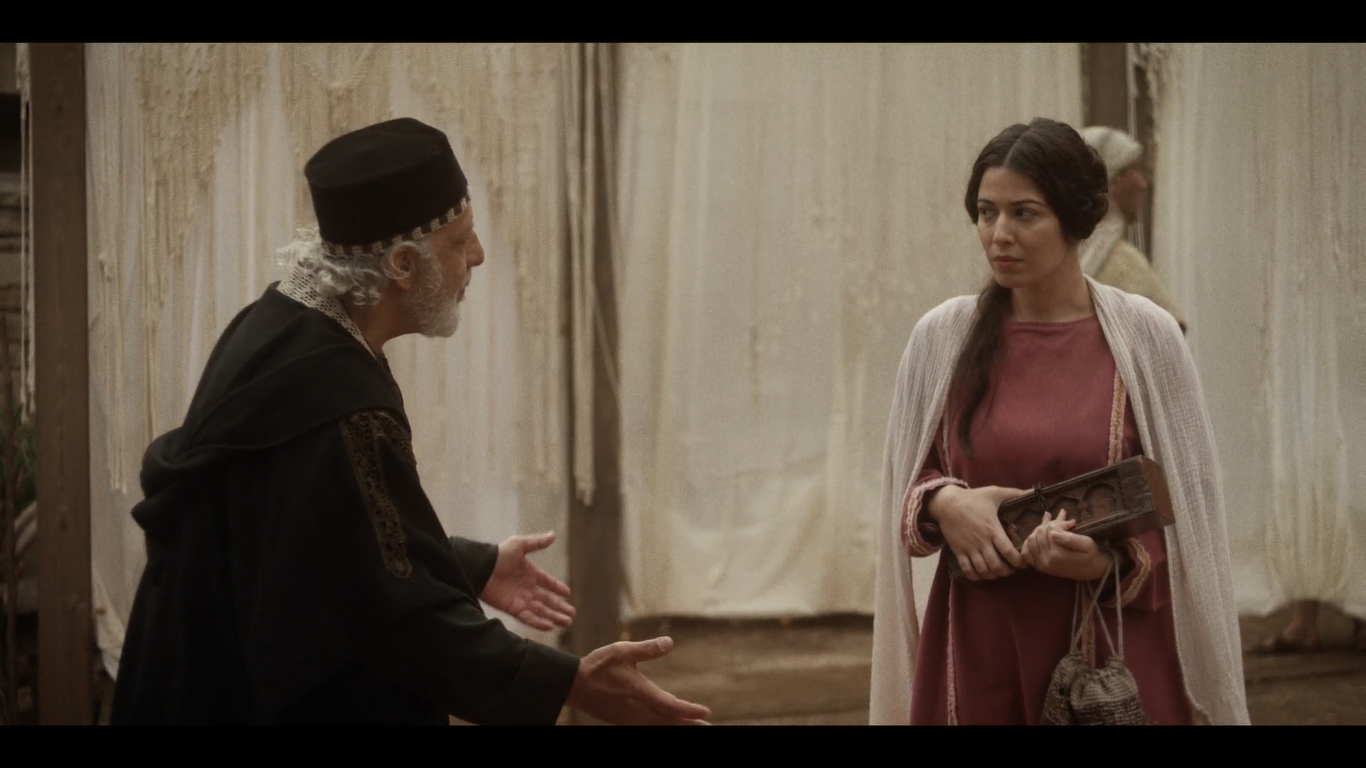 Por que ela não queria mais ser chamada de Lilith?
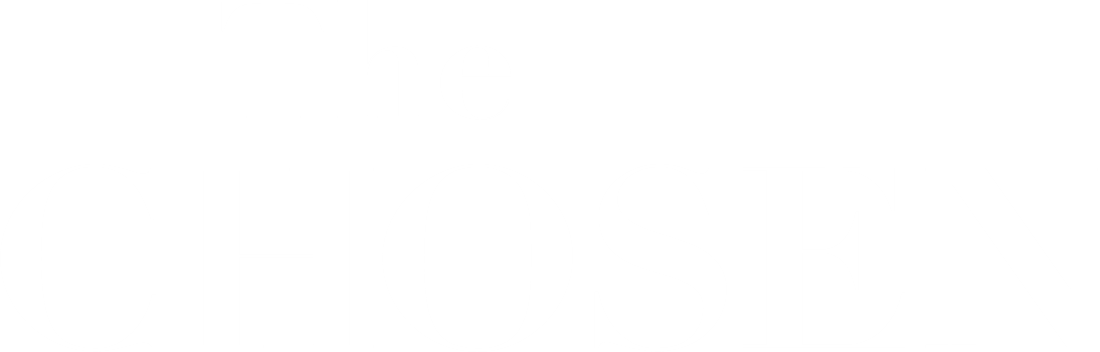 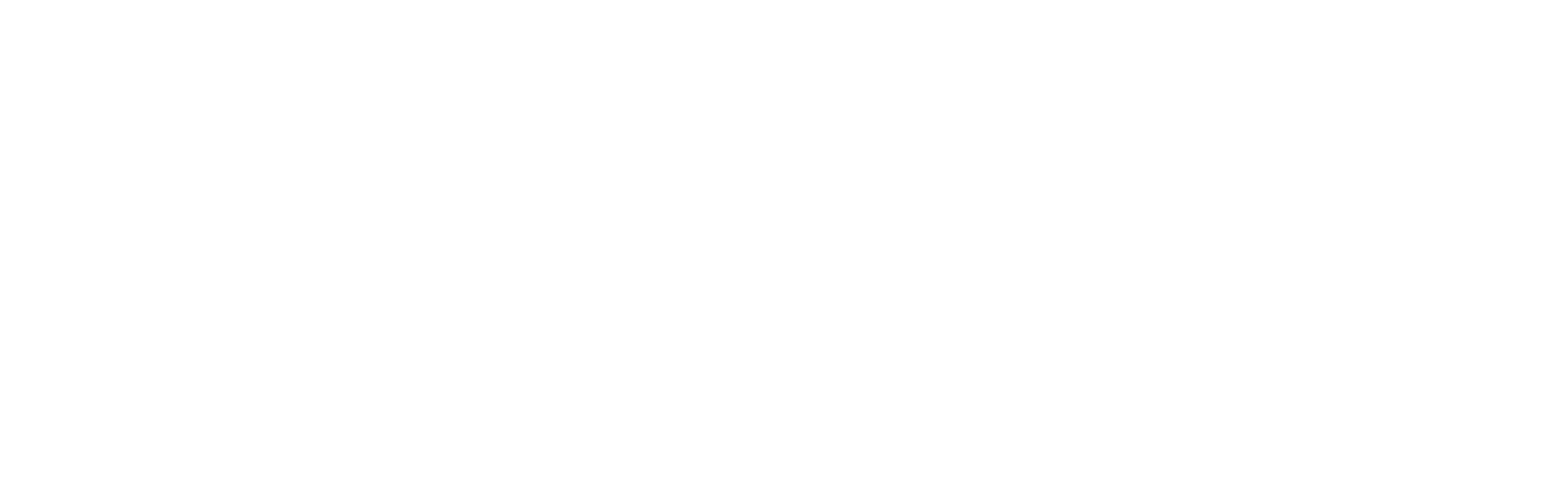 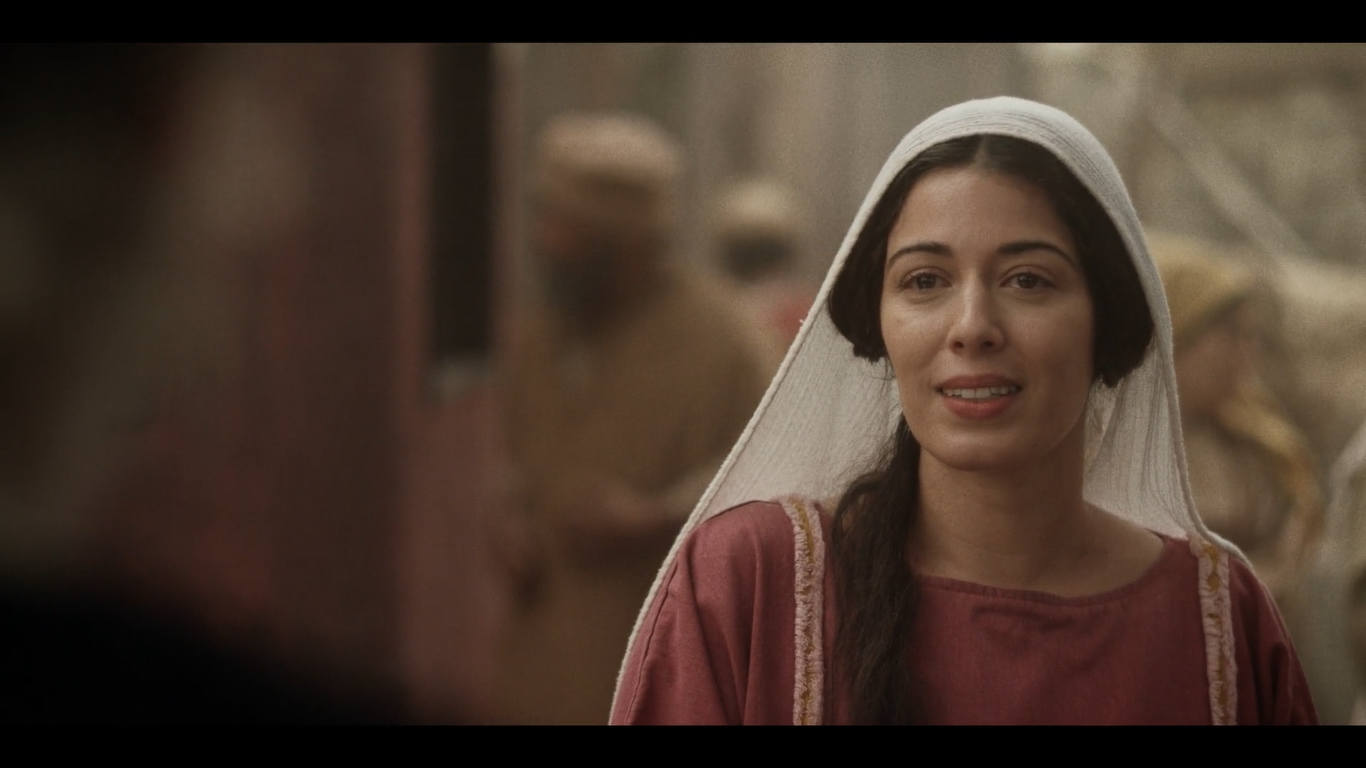 “Eu era de uma forma e agora sou completamente diferente, e o aconteceu entre uma coisa e outra foi Ele”. O que essa frase revela sobre Jesus?
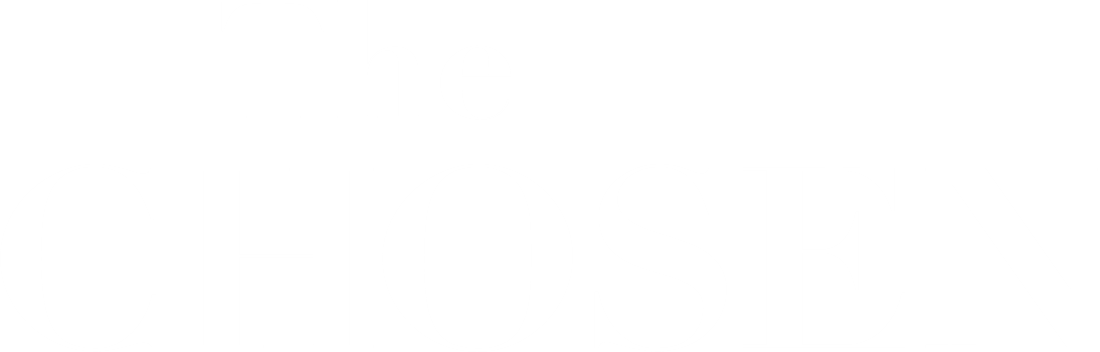 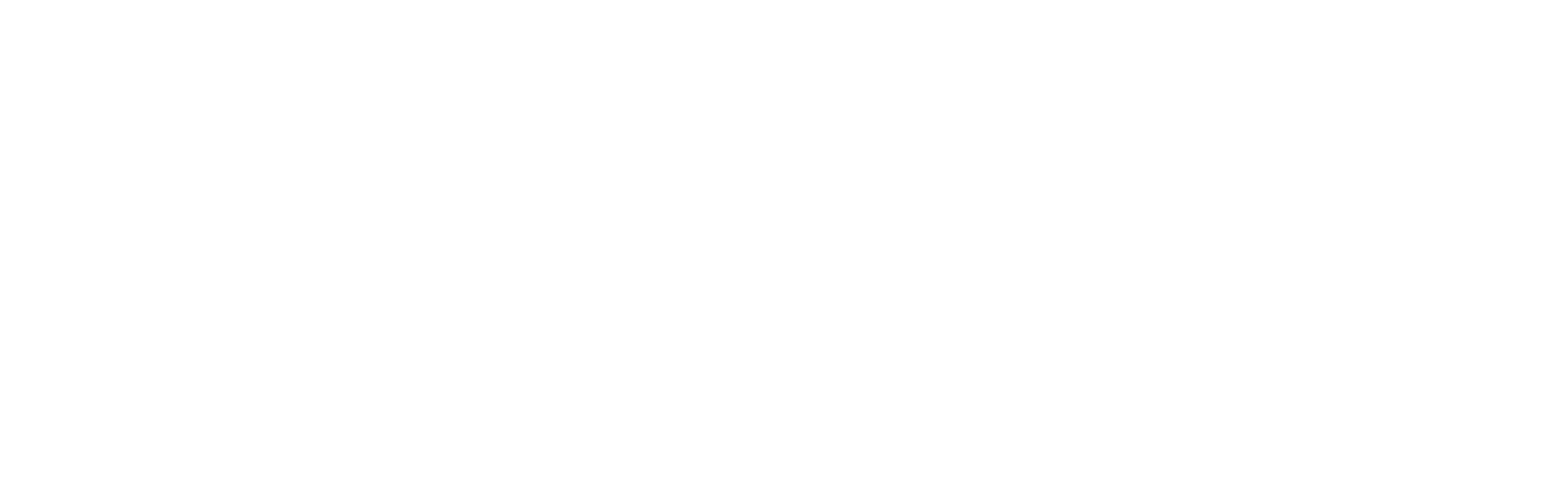 “Quando alguém está em Cristo, torna-se uma pessoa totalmente nova por dentro. Já não é mais a mesma pessoa. As coisas antigas já passaram e teve início uma nova vida!”
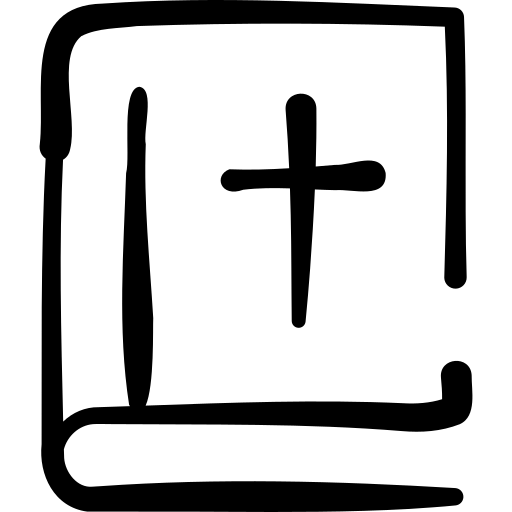 2 Co 11:17
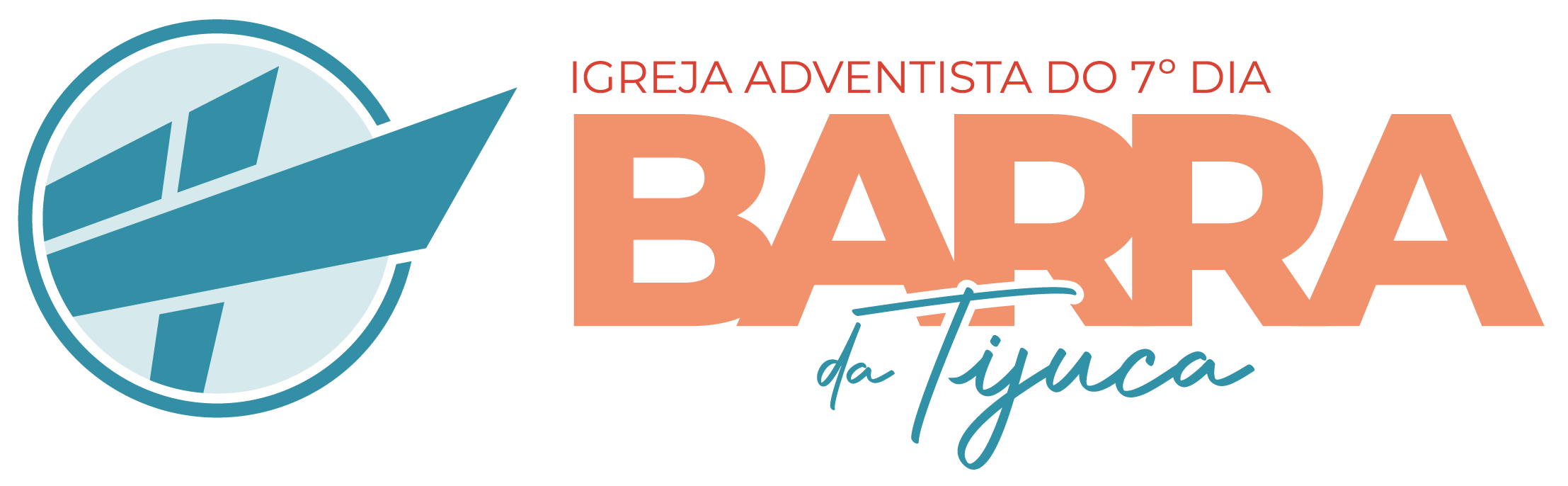 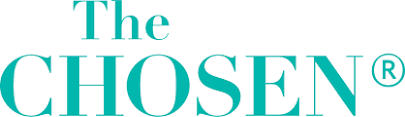 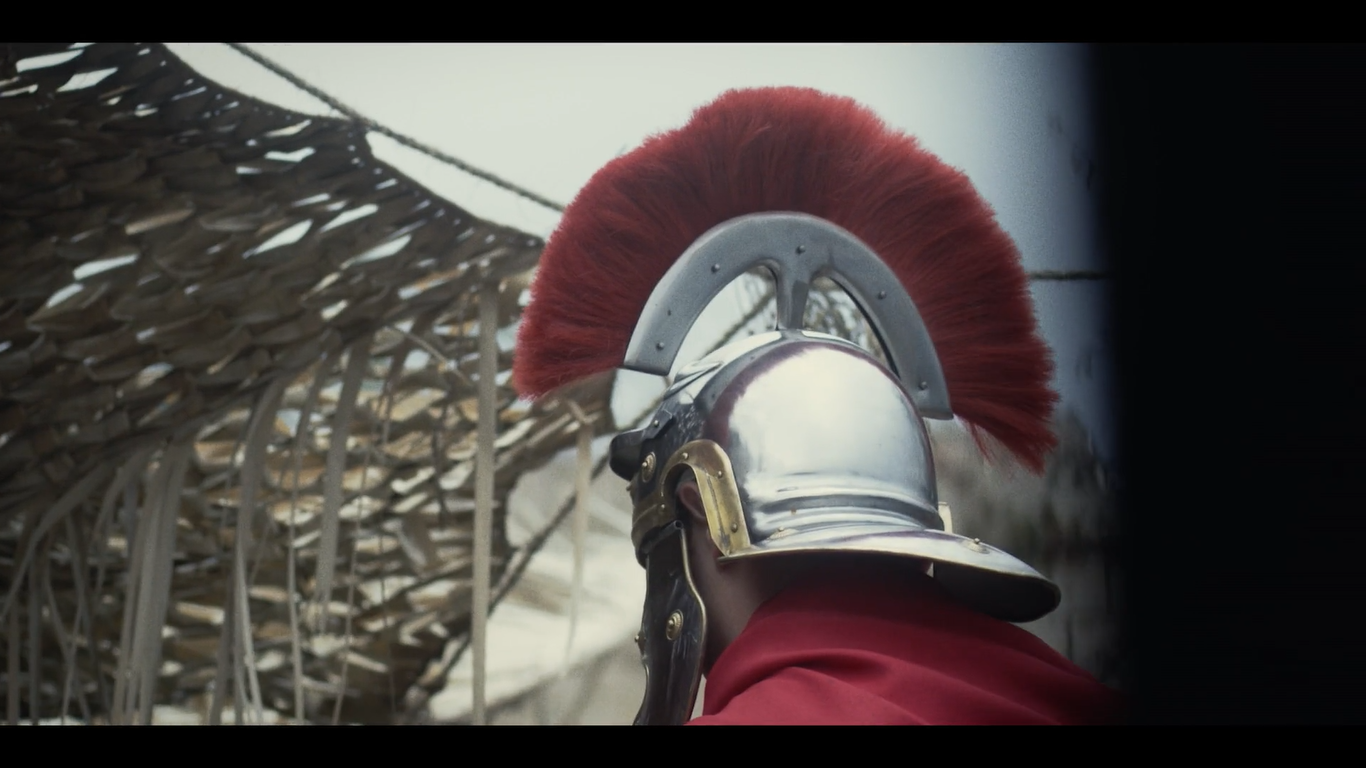 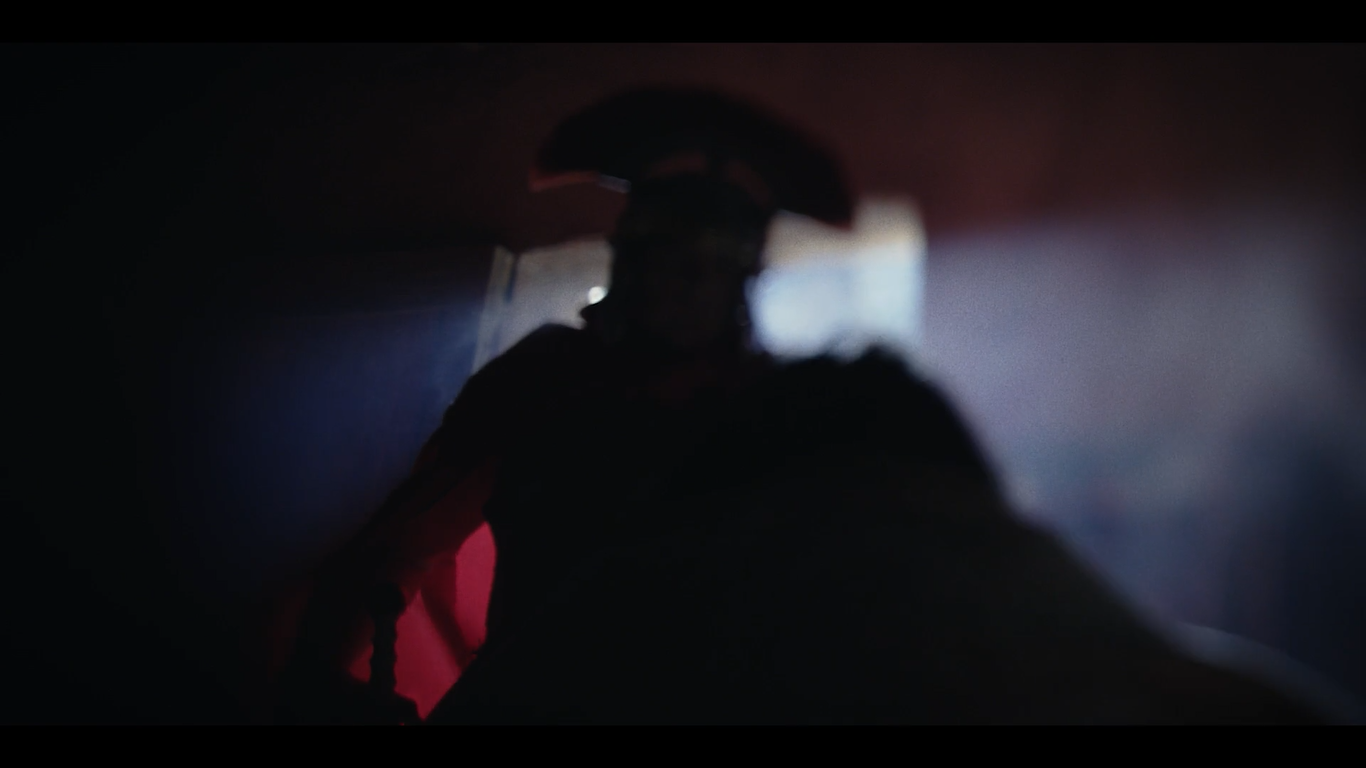 Há alguma coisa do seu passado que tem lhe impedido de viver uma vida nova com Jesus?
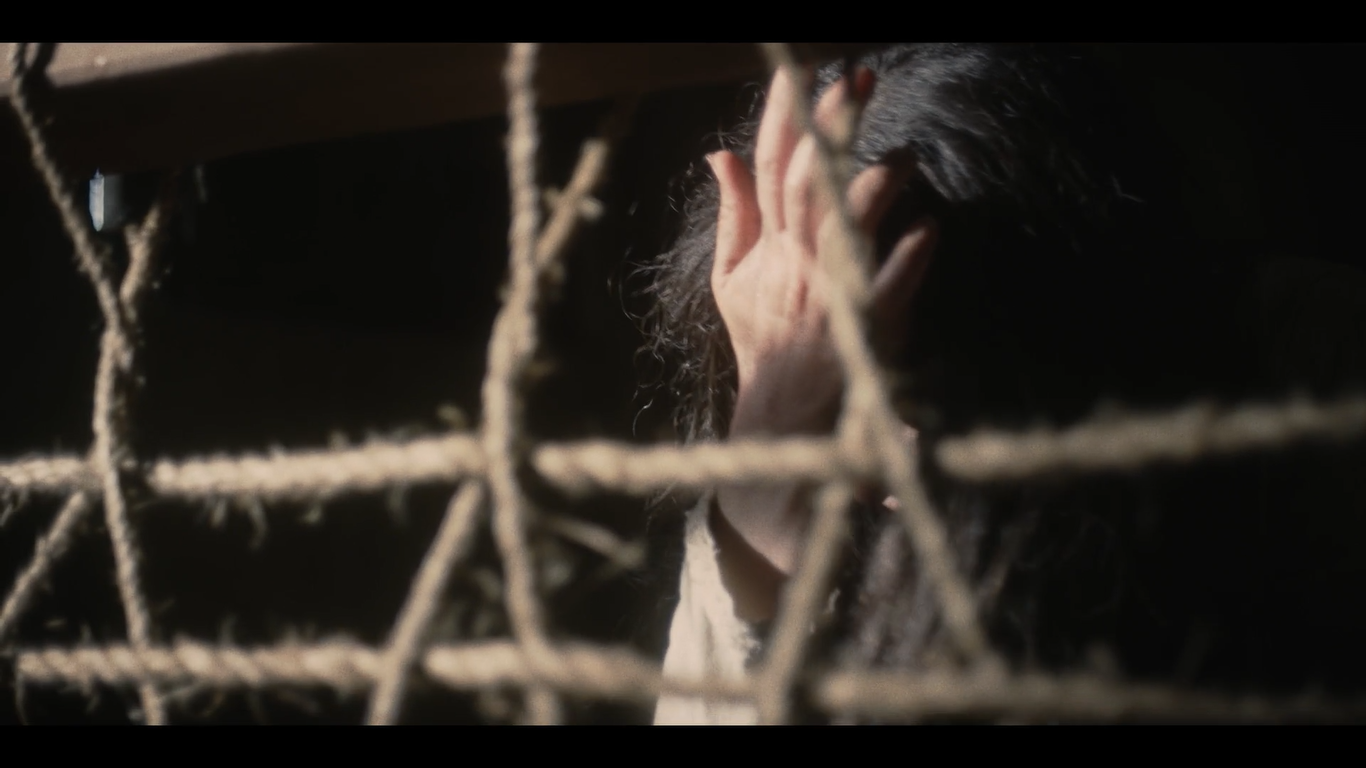 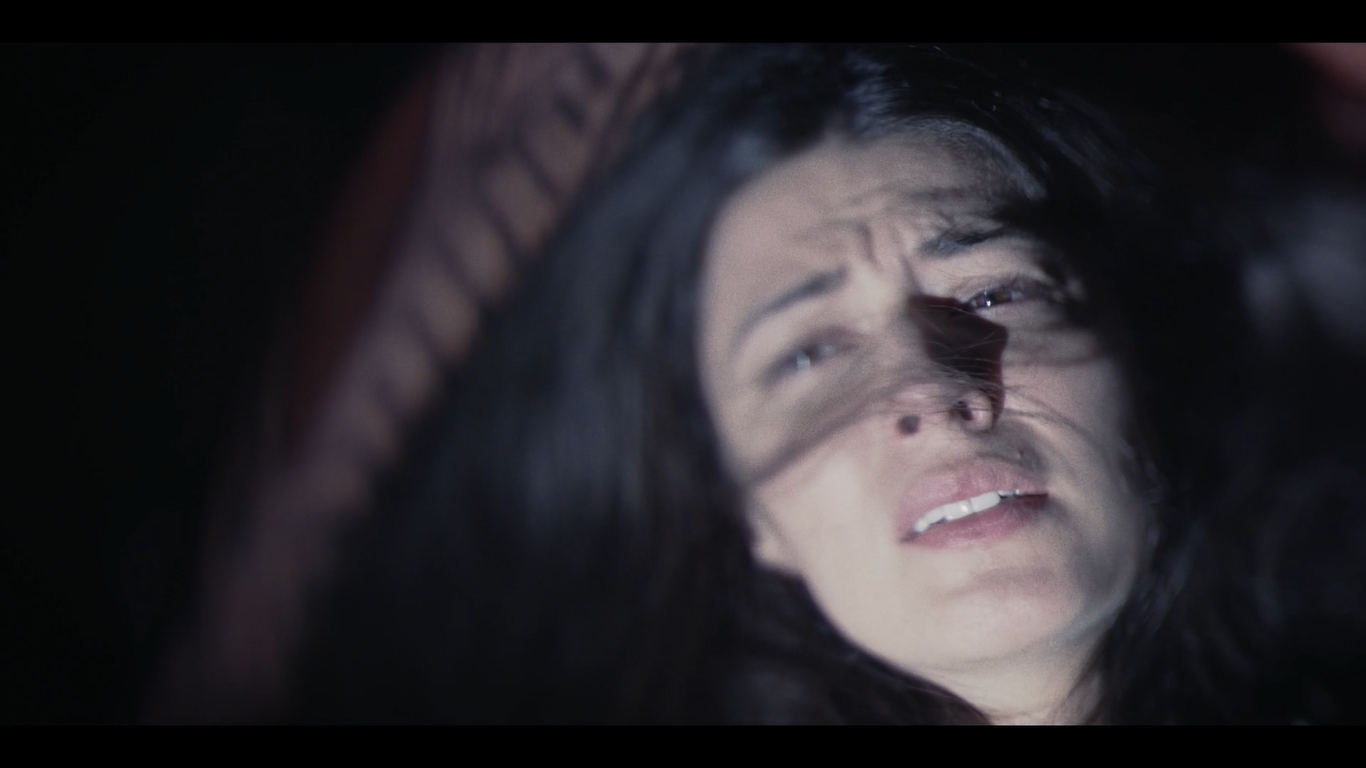 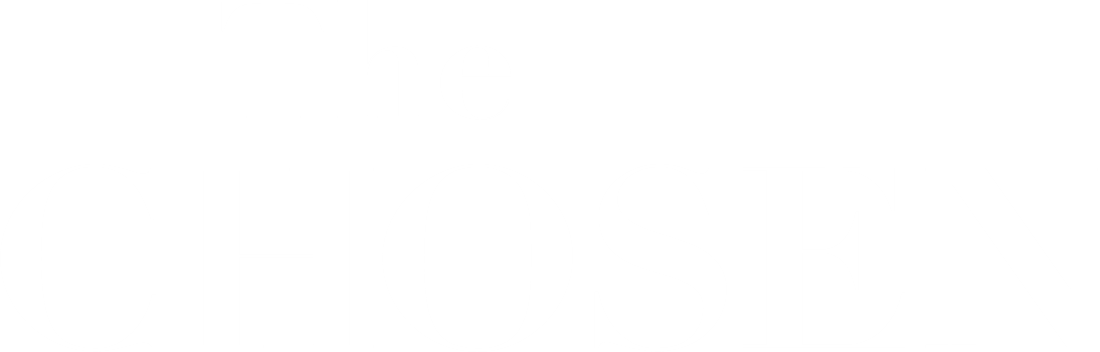 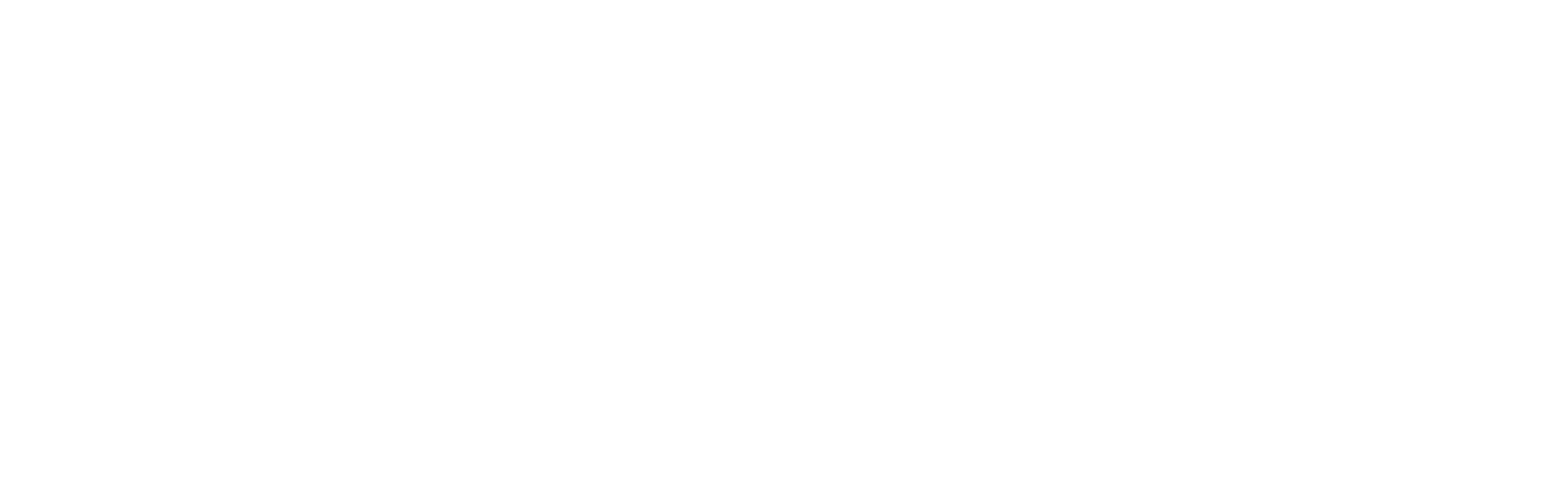 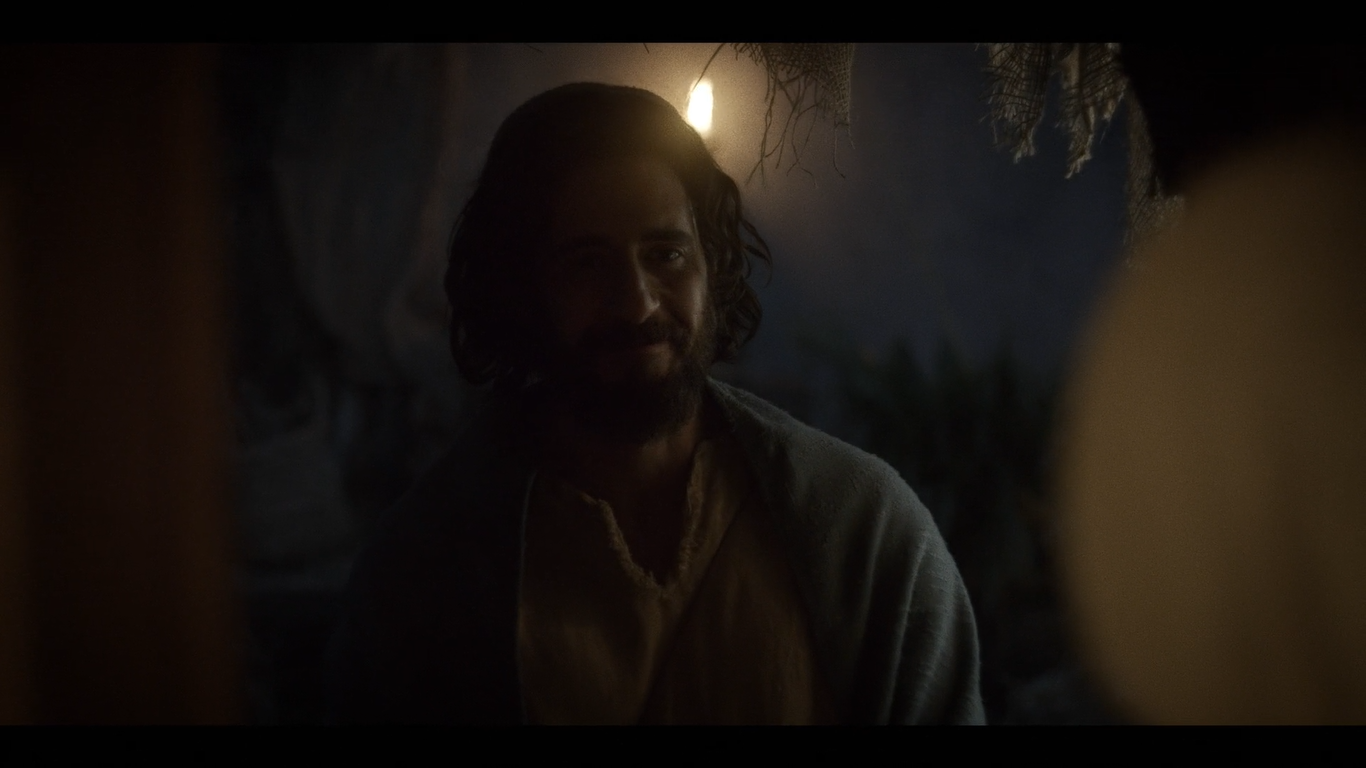 Como você descreveria a vida que gostaria de ter com Jesus?
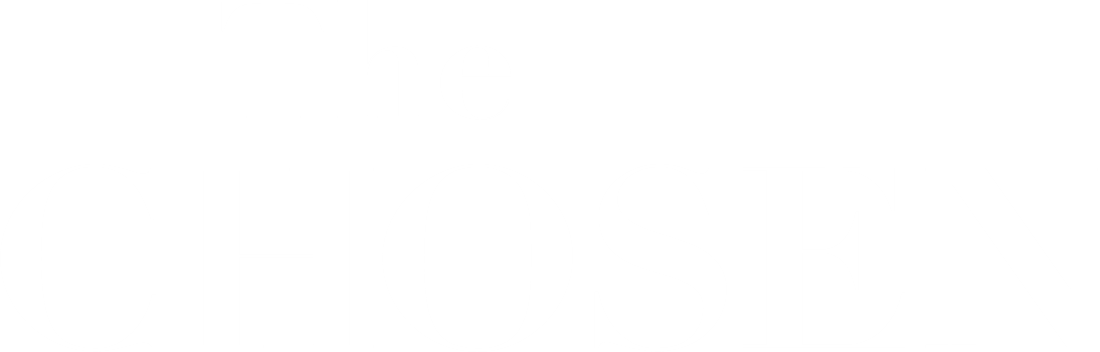 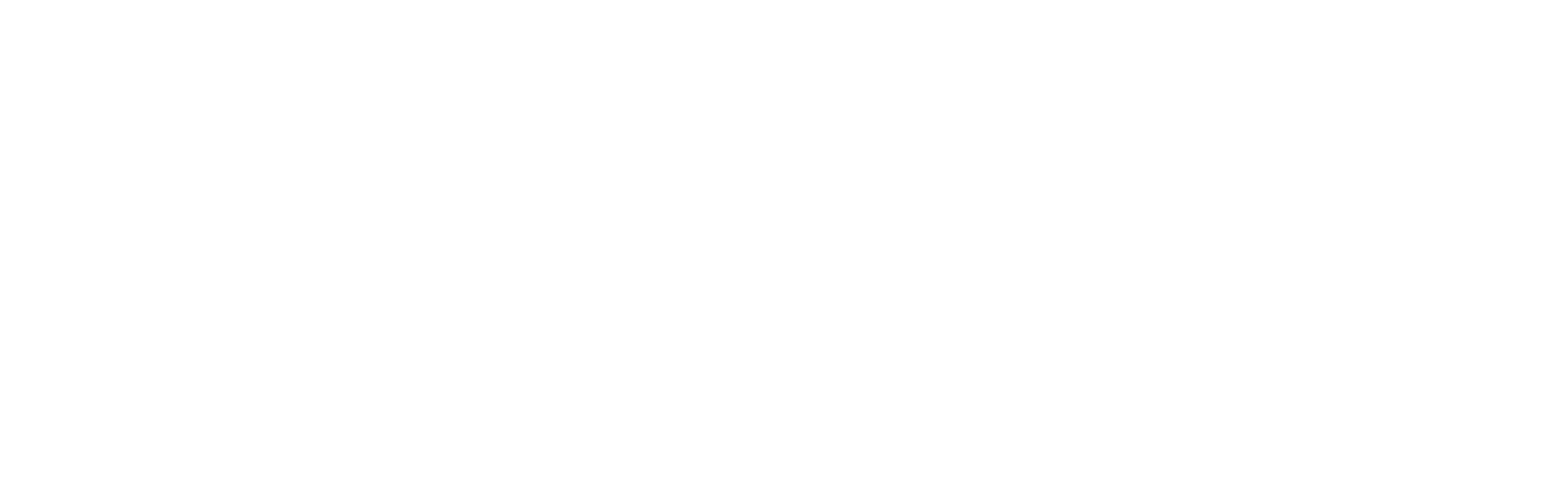